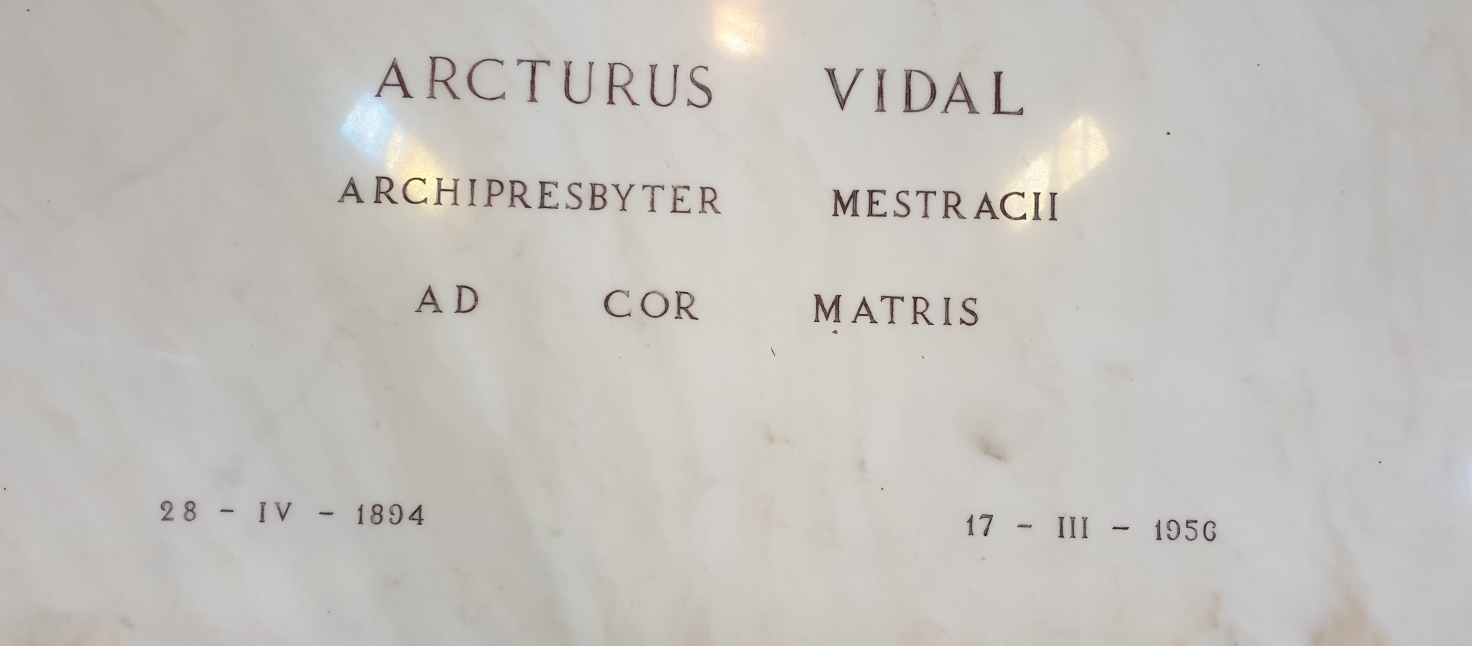 Lastra tombale di Mons. Vidal alla Madonna Pellegrina